17 ottobre 2024
Mappatura e allocazione
delle POER territoriali
e delle PO centrali e territoriali
(CCNL 2019-2021)
Direzione Organizzazione e Trasformazione digitale
Stefano Saracchi
Il concreto impegno dell’Amministrazione:
218 POER
277 POER
221 POER  quindi +56 solo sul territorio
Strutture territoriali
165 POER
56 POER
Strutture centrali
53 POER
90 PO
496 PO
369 PO
Strutture territoriali
50 PO
127 PO
Strutture centrali
40 PO
Posizioni organizzative per lo svolgimento di incarichi di elevata responsabilità - POER
Articolo 15 del Regolamento di amministrazione
Le posizioni organizzative per lo svolgimento di incarichi di elevata responsabilità, alta professionalità o particolare specializzazione sono istituite ai sensi dell’articolo 1, comma 93, della legge 27 dicembre 2017, n. 205.

Con atto del Direttore dell’Agenzia sono:
individuate le singole posizioni e definiti i poteri alle stesse associati, tenuto conto delle esigenze organizzative dell’Agenzia;
fissati la graduazione e l’ammontare della retribuzione di posizione, sulla base di criteri che tengono conto della complessità organizzativa delle posizioni e delle connesse responsabilità.

Con atto del Direttore del Personale dell’Agenzia, previo confronto con le Organizzazioni sindacali, sono:
fissati i criteri di determinazione della retribuzione di risultato;
disciplinate le modalità di selezione.
Posizioni organizzative e professionali - PO
Articolo 15 del CCNL 2019-2021
Ai dipendenti dell’Area dei Funzionari, le amministrazioni possono conferire, sulla base dei propri ordinamenti ed in relazione alle esigenze organizzative e di servizio, incarichi a termine di natura organizzativa o professionale che, pur rientrando nell’ambito delle funzioni di appartenenza, richiedano lo svolgimento di compiti di maggiore responsabilità e professionalità, anche implicanti iscrizione ad albi professionali, per i quali è attribuita una specifica indennità di posizione organizzativa.

Sono oggetto di confronto i criteri per:
il conferimento e la revoca degli incarichi di posizione organizzativa;
la graduazione delle posizioni organizzative, ai fini dell’attribuzione della relativa indennità.
Contesto organizzativo
L’allocazione delle posizioni organizzative e professionali di cui all’articolo 15 del CCNL 2019-2021 è stata formulata sulla base:

di vincoli organizzativi connessi al nuovo assetto organizzativo adottato dall’Agenzia delle dogane e dei monopoli,

della distribuzione delle posizioni organizzative per lo svolgimento di incarichi di elevata responsabilità, alta professionalità o particolare specializzazione, di cui all’articolo 1, comma 93, lett. a), della legge 27 dicembre 2017, n. 205.
€  PO 	      ~       POER di III livello retributivo
Riorganizzazione dell’Agenzia delle dogane e dei monopoli: Uffici territoriali e locali ADM
72
Uffici locali ADM
55
Uffici territoriali
Strutture dipendenti dalla Direzione Territoriale nel nuovo assetto organizzativo – Uffici territoriali
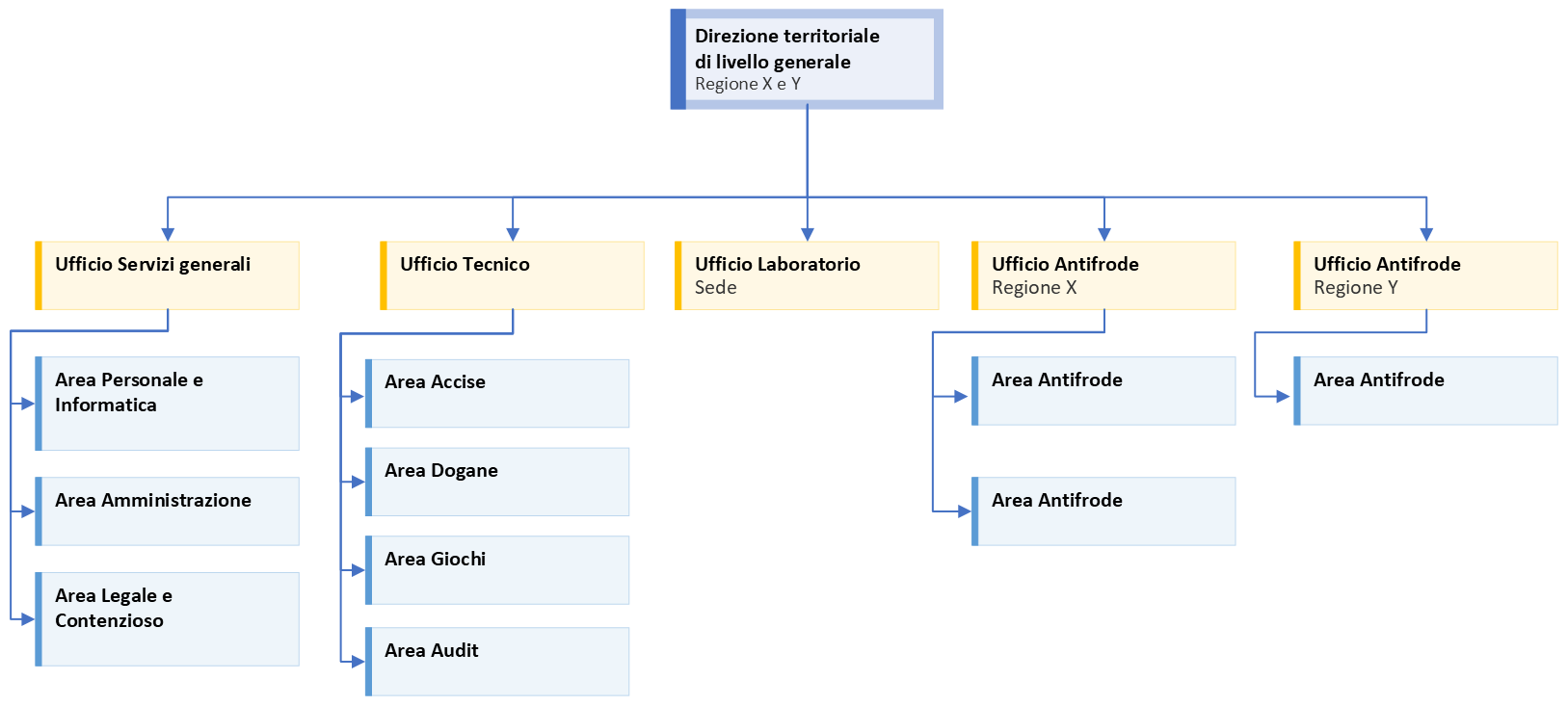 Strutture dipendenti dalla Direzione Territoriale nel nuovo assetto organizzativo – Uffici locali ADM
Gli Uffici locali ADM, che curano le funzioni operative dell’Agenzia nell’ambito di competenza di ciascuna Direzione territoriale, si articolano in Aree, Aree territoriali, Distaccamenti locali, Reparti territoriali e Reparti locali ai sensi dell’articolo 1, comma 4, del Regolamento di Amministrazione.
Il modello adottato per l’articolazione numerica dell’Ufficio locale ADM in Aree prende a riferimento le cinque diverse graduazioni, per assicurare la valorizzazione dei carichi di lavoro e delle attività sviluppate dalle singole articolazioni.
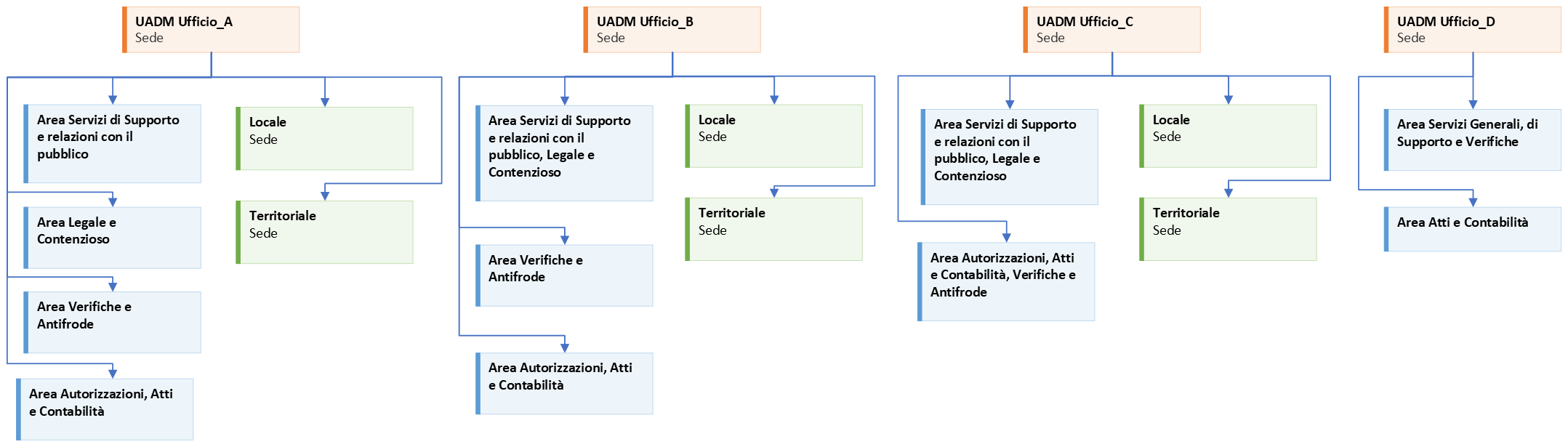 Uffici di V fascia
Uffici di I e II fascia
Uffici di III e IV fascia
Strutture dipendenti dalla Direzione Territoriale nel nuovo assetto organizzativo – Uffici locali ADM
Ai sensi dell’articolo 5, comma 5, del Regolamento di Amministrazione:
le Aree territoriali e i Reparti territoriali svolgono le proprie attività di servizio nel settore doganale, delle accise e del gioco pubblico e nel rispetto di una competenza per ambito territoriale,
i Distaccamenti locali e i Reparti locali svolgono le proprie attività di servizio in uno o più settori dell’Agenzia nel rispetto di una competenza per funzione.
92
Unità di tipo territoriale
92
Unità di tipo locale
Strutture dipendenti dalla Direzione Territoriale nel nuovo assetto organizzativo – Uffici locali ADM
In ragione del personale – P* – da assegnare a ciascuna unità organizzativa, aggiornato con la scopertura media a livello nazionale:
sono qualificate Aree e Distaccamenti le unità organizzative con P superiore a 9 unità; 
sono qualificati Reparti le unità organizzative con P inferiore o uguale a 9 unità.
CARICHI DI LAVORO
49***
Distaccamenti locali
51**
Aree territoriali
26
Reparti territoriali
41
Reparti locali
*    è previsto un meccanismo di revisione periodica con cadenza triennale della numerosità del personale assegnato a ciascuna unità organizzativa
**   a cui si aggiungono n. 15 Aree territoriali che si originano dagli Uffici delle dogane de-quotati, per un totale di 66 Aree territoriali
***  a cui si aggiungono n. 2 Distaccamenti locali che si originano dagli Uffici delle dogane de-quotati, per un totale di 51 Distaccamenti locali
STRUTTURE TERRITORIALI
La mappatura delle POER negli Uffici locali ADM è stata condotta sulla base del livello di graduazione dell’Ufficio locale ADM e dei seguenti sub-criteri di rilevanza strategica:
rafforzamento del presidio Antifrode sul territorio, tenuto anche conto dell’articolazione territoriale della Direzione Distrettuale Antimafia,
valorizzazione delle attività autorizzatorie e di contabilità economico-finanziaria.
STRUTTURE TERRITORIALI
* costituito da uno delle seguenti n. 16 unità organizzative operativamente consolidate nel tempo: Ufficio delle dogane di Biella, Ufficio delle dogane di Vercelli, Ufficio delle dogane di Reggio Emilia, Ufficio delle dogane di Arezzo, Ufficio delle dogane di Pordenone, Ufficio delle dogane di Terni, Ufficio delle dogane di Imperia, Ufficio delle dogane di Forlì-Cesena, Ufficio delle dogane di Frosinone, Ufficio delle dogane di Pavia, Ufficio delle dogane di Ferrara, Ufficio delle dogane de L’Aquila, Ufficio delle dogane di Rivalta Scrivia, Ufficio delle dogane di Fernetti, Ufficio delle dogane di Avellino, Ufficio delle dogane di Viterbo
STRUTTURE TERRITORIALI – Secondo Criterio: Aree degli Uffici locali ADM
STRUTTURE TERRITORIALI – Secondo Criterio: Aree degli Uffici locali ADM
STRUTTURE TERRITORIALI
* aggiornato con la scopertura media a livello nazionale; è previsto un meccanismo di revisione periodica con cadenza triennale della numerosità del personale assegnato a ciascuna unità organizzativa
STRUTTURE TERRITORIALI
STRUTTURE CENTRALI
Secondo Criterio (n. 9 PO)
STRUTTURE CENTRALI
STRUTTURE CENTRALI
* aggiornato con la scopertura media a livello nazionale
Riepilogo

La “mappatura” delle POER a livello territoriale consta di n. 221 unità, di cui n. 182 presso gli Uffici locali ADM e n. 39 presso gli Uffici delle Direzioni territoriali, secondo la seguente ripartizione:







La distribuzione delle PO si articola in:
n. 369 PO a livello territoriale, di cui n. 245* presso gli Uffici locali ADM e n. 124 presso le Direzioni territoriali;
n. 127 PO a livello centrale.
* n. 1 PO è stata attribuita d’ufficio alla Sezione “Magazzini” nell’ambito del Distaccamento locale “Porto Genova Passo Nuovo” in virtù della rilevanza dell’attività del Porto di Genova
20
GRAZIE PER L’ATTENZIONE
21